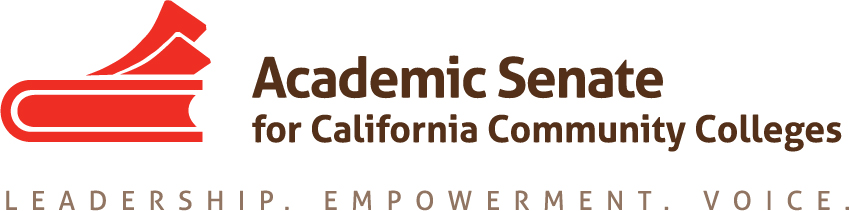 Multiple measures and accurate student placement
Rebecca Eikey, ASCCC Area C Representative

Craig Rutan, ASCCC Area D Representative
2017 ASCCC Fall Plenary Session
Irvine Marriott
2017 ASCCC Fall Plenary Session
Welcome
Do you know how your college currently places students into courses in English, mathematics and ESL?
Do you think that students are being accurately placed at your college to support their success?
Does your college currently have access to high school transcript data through Cal-PASS Plus?
Are there any specific questions you are hoping we will answer today?
2017 ASCCC Fall Plenary Session
Overview
Assessment Tests
Multiple Measures
Use of High School Transcript Data
AB 705 (Irwin)
Multiple Measures Assessment Project (MMAP)
Guided Self Placement
Early Assessment Program (EAP)
Multiple Measures Implementation at College of the Canyons
2017 ASCCC Fall Plenary Session
Placement of Students
The majority of students going through the matriculation process will be assessed for placement into courses in English, English as a Second Language (ESL), mathematics, and reading

Historically, colleges have used placement tests and established cut scores to assess students skills and place them into courses.
2017 ASCCC Fall Plenary Session
Placement Tests
Any test used to place students must be reviewed and approved by the Chancellor’s Office prior to use (Title 5 §55522 (c)) 
The list of approved placement tests can be found here
Colleges are not required to use an assessment test and can use alternative measures to place students
SB1456 requires that colleges choosing to use an assessment test must use the common assessment (once available) or lose their SSSP funding
2017 ASCCC Fall Plenary Session
Multiple Measures
Title 5 §55222(a) states “When using an English, mathematics, or ESL assessment test for placement, it must be used with one or more other measures to comprise multiple measures.”

Colleges are required to use a minimum of two evidence based measures to place students into courses

Colleges are required to collect students performance data for all measures used to place students
2017 ASCCC Fall Plenary Session
Other Means of Assessment
Assessment tests are only one way of assessing a student’s readiness for courses in math, English, reading, and ESL
There are many other options that are currently being used in our colleges to place students.
These other tools include
High School Transcript Data
SAT/ACT Scores
EAP
Guided Self Placement
Counselor Visits
Employment History
Military Training and Experience
Embedded Questions in an Assessment Test
2017 ASCCC Fall Plenary Session
Using Additional Measures with an Assessment Test
There are typically three different models for using multiple assessment measures to determine the “best” placement for students.
Conjunctive Model – A comprehensive model that combines a student’s results on multiple different assessment tools to determine a single placement recommendation. These models often require all students to be assessed using the same measures and can be difficult to validate.
Disjunctive Model – The results from multiple assessment tools are evaluated and the highest result is used to place the student. This is the model recommended by the Multiple Measures Assessment Project (MMAP) and AB 705 (as of May 30, 2017).
Compensatory Model – Results from additional measures are used to add points to a student’s assessment test score that could yield higher placement based on previously established cut scores. This has been the most common model used in the community colleges prior to MMAP.
2017 ASCCC Fall Plenary Session
High School Transcript Data
High school transcript data has been used for many years to place students
High school transcript data includes:
Overall GPA
Highest Course Taken
Grade in a Specific High School Course
High school transcript data can be obtained by colleges establishing agreements with local high schools through Cal-PASS Plus, from the student self reporting the information (this data can now be collected using CCCApply), and having the student provide their transcript to the college
2017 ASCCC Fall Plenary Session
AB 705
AB 705 (signed October 13, 2017) requires colleges to use one or more of the following when placing students into courses in math and English:
High School Coursework
High School GPA
High School Grades 
Colleges are to use this information to maximize the probability that a student will enroll in and complete a transfer level course in math and English within one year.
Colleges that do not have access to official transcript data may use self reported data or guided placement.
2017 ASCCC Fall Plenary Session
AB 705 (2)
At this time, there are no title 5 regulations or specific guidance on the implementation of AB 705 are not available
Colleges that don’t have an existing Cal-PASS agreement can choose to use self reported data that is available from CCCApply
Colleges are encouraged to wait to make wholesale changes until guidelines or regulations can be developed.
2017 ASCCC Fall Plenary Session
Multiple Measures Assessment Project (MMAP)
Research has shown that placement tests have a measureable rate of under-placement and that when students have to complete additional basic skills courses that they are less likely to complete transfer level courses in the same discipline.
A joint project between Educational Results Partnership and the RP Group to develop placement models based upon historical student data.
Decision trees based on the requirement that there is a 70 % likelihood that the student will be successful in the course
The models have been developed to keep success rates essentially the same (initial data has shown some higher and some lower success rates)
2017 ASCCC Fall Plenary Session
MMAP (cont)
64 colleges are currently participating in MMAP
Colleges are able to modify the decision trees based on local student data
Statistical model result information (“Rule sets”) can be used for placement in English, reading, and mathematics
Rule sets explored for ESL, but variations in ESL curriculum have shown that high school data may not be useful
Whether a college uses he statewide model or modifies it based upon local data, the college is required to collect outcomes data. The data collection requirements for multiple measures applies to MMAP.
2017 ASCCC Fall Plenary Session
MMAP vs. Multiple Measures
MMAP is one method of using high school transcript data to place students. The Chancellor’s Office has determined that the MMAP models satisfy the requirement to use multiple measures to place students
MMAP are not the only possible multiple measures that a college can use, in fact colleges could choose to use high school transcript data in different ways than the MMAP decision trees
The passage of AB 705 does not require colleges to use MMAP; however, MMAP meets the requirements outlined in AB 705
MMAP has shown positive results, but colleges should evaluate whether joining the project would make sense for them.
2017 ASCCC Fall Plenary Session
Guided or Directed Self Placement
Students are asked a series of questions and courses are recommended based on answers
The questions may be about the students perceptions of their abilities for a particular subject and their previous work as a student
Students may choose to enroll in classes other than those recommended
Colleges implementing guided self placement have not seen a significant change in success rates
Currently Moorpark College uses guided self placement
2017 ASCCC Fall Plenary Session
Early Assessment Program (EAP)
The Early Assessment Program is a CSU program that assess students readiness for college level English and math courses during their 11th grade Smarter Balance Summative Assessments
Students can be found to be Ready, Conditionally Ready, or Not Ready
Students found Ready are allowed to enroll in college level courses without any additional assessments.
Students found Conditionally Ready will be allowed to enroll if they complete one of the CSU options in the 12th grade.
CCCs are not required to participate in EAP, but if they do they are required to give the same options permitted by the CSU (CEC 99301 (c)(8))
2017 ASCCC Fall Plenary Session
College of the Canyons: English Placement
Enter English 101 directly – any of these (completed within 5 years):
GPA – self reported 3.0 or above
Assessment test passing score
Early Assessment Program (EAP – a Cal State Tool) Standard Exceeded (High school exam)
EAP Standard Met with ERWC course with C or higher (high school exam and high school course)
SAT scores of 500 or above in English subject (self-reported)
ACT scores or 18 or above in English subject (self-reported)
High school English grade B or better for the following the courses ERWC, AP English, English 12 (Hart District)
International BA scores of 5 or higher
Pre-requisite challenges are also accepted for those who have not completed these in five years
[Speaker Notes: Will go into effect Spring 2018 – after a year of dialog and inquiry]
2017 ASCCC Fall Plenary Session
[Speaker Notes: Two pathways: STEM and Statistics pathways.  We are now using high school GPA, the last math course the student completed and the grade they received in that class.  We are using this information to place students into transfer-level statistics, or if they are STEM pathway students, into a level that is not below the level where they left off.   We changed the multiple measure weights of some of the background questions –increasing the weights from 13% to 20%.  Each student in fall of 2016 through now, gets one of two placements –a STEM placement or a direct placement into Statistics if they qualify]
2017 ASCCC Fall Plenary Session
COC Math Transfer Placement
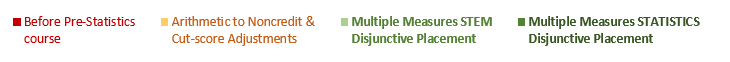 [Speaker Notes: 2011 –red
2015 –orange
2016-greens
4000 students assessed per year]
2017 ASCCC Fall Plenary Session
Resources
Multiple Measures in Assessment: The Requirements and Challenges of Multiple Measures in the California Community Colleges
Multiple Measures Assessment Project
Early Assessment Program
2017 ASCCC Fall Plenary Session
Thank You for Coming
Do you have any questions?

Rebecca Eikey – rebecca.eikey@canyons.edu

Craig Rutan – rutan_craig@sccollege.edu